EJERCICIOS

Elabore la siguiente tabla en una una hoja de cálculo a partir de la celda D5.
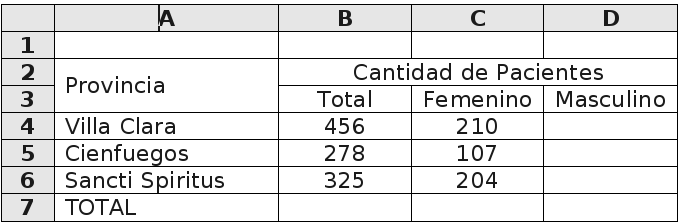 ¿Cómo editar cualquier información que esté introducida de antemano en una celda?
    (hacer que la celda que contiene la información sea la celda activa, luego doble clic en la celda o clic en la barra de fórmula y  finalmente modificarla). 
2. Complete la tabla. (Controlador de relleno (pequeño cuadrado negro situado en la esquina inferior derecha del área seleccionada). Cuando se sitúa el puntero del ratón sobre el Controlador de relleno, el puntero cambia a una cruz negra y es cuando se debe comenzar la acción de arrastrar para copiar)
3.- Confeccione un gráfico de pastel con los pacientes de sexo masculino por provincias.
4.- Mueva el gráfico a la hoja de trabajo 3 y ponga a la hoja el nombre MASCULINOS.
5. Borre la fila para CIENFUEGOS.
6.- Cambie la provincia Villa Clara por LA HABANA.
7.- Coloque borde a la tabla
8.- Cambie el nombre a la hoja 2 y después elimine esa hoja.
9.- Qué nombre tiene la celda donde aparece la provincia Villa Clara.
10.- Guarde la Hoja de cálculo en el escritorio con el nombre Provincias. 
11. Coloque borde a la tabla.
12. Guardar  la hoja de cálculo con el nombre Provincias. Observar la extensión de los archivos de tipo hoja de cálculo.